ASSEMBLEIA GERAL ORDINÁRIA    ABAlf
Em 25 de fevereiro de 2021 
Primeira chamada - 17h
Segunda chamada- 17h30min
Convocados: Membros da Diretoria de todas as regionais, Conselho Fiscal  e Associados/as
Membros  Diretoria
Patrono: Paulo Freire
Presidente/a de Honra: Magda Becker Soares
Presidentes/as Eméritas: 
Maria do Rosário Longo Mortatti
Cláudia Maria Mendes Gontijo
Isabel Cristina Alves da Silva Frade

Gestão 2020-2021

Presidente:  Lourival José Martins Filho – UDESC – Florianópolis – SC
Vice-Presidente: Adelma das Neves Nunes Barros-Mendes – UNIFAP – Macapá – AP
Secretário: Fernando Rodrigues de Oliveira – UNIFESP – Garulhos – SP  
Vice-Secretária: Denise Maria de Carvalho Lopes – UFRN – Natal – RN
Tesoureira: Adriana Regina Sanceverino – UFFS – RS/SC
Vice-Tesoureira: Gabriela Medeiros Nogueira – FURG – Rio Grande – RS
REPRESENTANTES REGIONAIS
​
Região Norte
Titular: Elizabeth Orofino Lucio – UFPA – PA
Suplente: Selma Costa Pena – UFPA – PA
Região Nordeste
Titular: Telma Ferraz Leal – UFPE – Recife – PE
Suplente: Artur Gomes Morais – UFPE – PE
Região Centro-Oeste
Titular: Silvia de Fatima Pilegi Rodrigues – UFMT – MT
Suplente: Bárbara Cortella Pereira de Oliveira – UFMT – Rondonópolis – MT
Região Sudeste 
Titular: Mônica Correa Baptista – UFMG – Belo Horizonte – MG
Suplente: Patrícia Corsino – UFRJ – Rio de Janeiro – RJ
Região Sul  
Titular: Maria Aparecida Lapa de Aguiar – UFSC – Florianópolis – SC
Suplente: Rosangela Pedralli – UFSC – SC
CONSELHO FISCAL
CONSELHO FISCAL
Presidente: Dania Monteiro Vieira Costa – UFES – Vitória – ES
Secretária: Sônia Maria dos Santos – UFU – Uberlândia – MG​
Titular: Cecilia Maria Aldigueri Goulart – UFF – Niterói – RJ​
Suplente: Evangelina Maria Brito de Faria – UFPB – PB
Titular: Ana Luiza Bustamante Smolka – FE/UNICAMP – Campinas – SP​
Suplente: Norma Sandra de Almeida Ferreira – FE/UNICAMP – Campinas - SP​
Titular: Isabel Cristina Alves da Silva Frade – UFMG – Belo Horizonte – MG
Suplente: Maria do Socorro Alencar Nunes Macedo – UFSJ – São João Del Rei – MG
PAUTA
1.  Boas vindas e acolhida inicial. 
2.  Aprovação do parecer do Conselho Fiscal, referente a prestação de contas do ano base de 2019; 
3.  Apresentação das principais atividades desenvolvidas em 2020; 
4. V Congresso Brasileiro de Alfabetização; 
5.  Informes da Presidência; 
6.  Comunicações pessoais.
Ponto de Pauta 2
Aprovação do parecer do Conselho Fiscal, referente a prestação de contas do ano base de 2019
Saldos conforme balanço de 2019
CAIXA...........................863,37
 
SALDO EM BANCO C/C......... ..............  .................10.071,45
 
SALDO EM BANCO APLICAÇÃO.....  ......45.909,11
 
TOTAL DE DISPONIBILIDADE FINANCEIRA..............56.843,93
Apresentação das principais atividades desenvolvidas em 2020
Ações políticas;
Ações administrativas;
Participação /representação da ABAlf;
Mensagens;
Divulgação/promoção de eventos/ações de/com entidades e de/com membros/pesquisadores sobre alfabetização e temas que a envolve
Ações políticas
MARÇO - Posicionamento da ABAlf frente ao Programa de Alfabetização "Tempo de Aprender ( Encaminhamento para CONSED e UNDIME)
ABRIL -Posicionamento da ABAlf sobre a reposição de aulas remotas na Educação Básica
MAIO- Carta   à Presidência FNDE com considerações da ABAlf para o Programa Nacional do livro e do material didático - PNLD 2022 - Educação Infantil
MAIO - GT10 ANPED - Endossa nota da ABALF sobre ensino remoto.
Ações políticas
JUNHO - Representação  - MPF e TCU com pedido de IMPUGNAÇÃO do Edital do Programa Nacional do Livro e do Material Didático – PNLD 2022, publicado em 21 de maio/2020 - Articulação  das Professoras Mônica Correa  e Patrícia Corsino
 DEZEMBRO  - Posicionamento da ABALf sobre o Programa de Formação Continuada de alfabetizadores/as baseado na ciência da SEALF/MEC.
Ações administrativas
Março -Definição da Data para o V Congresso Brasileiro de Alfabetização;
Abril- Indicação da ABALF para CA – Educação – CNPq;
Junho - Escolha do tema do V Congresso a partir de sugestões dos/as associados/as 1ª e 2ª rodadas;
Junho - Discussão aberta com Diretoria e Associados/as dos princípios defendidos pela Abalf sobre o ensino remoto na educação infantil/alfabetização de jovens adultos, idosos e crianças em tempos de pandemia;
Junho - Socialização aos associados/as dos anais CONBALF
Ações administrativas
Julho- Atualização do face - articulação da Professora Maria do Socorro Nunes
Julho -Atualização do Instagram - articulação do Professor Fernando 
Julho - Novo site da ABALF – articulação de todos os membros 
Julho -Nova página de acesso da “Revista da ABAlf se renova e se inova” -articulação de todos os membros 

AGOSTO -Novo formato da Revista ABALF - articulação do Professor Fernando
Cont. Ações administrativas
Agosto-Revisão do Projeto do V CONBALF pela Diretoria
Agosto - Articulação com a Diretoria para a inserção da ABALF na Rede Comunica Educação
Setembro - Encaminhamento da prestação de contas 2019 para o Conselho Fiscal da ABALF;
Setembro -Envio de orientações para Pagamento da anuidade e renovação – 2020 frente a COVID-19
Ações administrativas
Setembro- Criação com a Diretoria da frase ABALF para integrar a Rede Comunica Educação
Novembro- Finalização projeto  do V congresso Brasileiro de Alfabetização com as recomendações da Diretoria e sugestões dos/as associados/as;
Novembro - Convite enviado para Redes e Sistemas de Ensino – CONSED e UNDIME -  Faça parte da ABALF e participe do V CONBALF em 2021
Participação /representação da ABAlf
Maio- Participação nas reuniões das Entidades Científicas;
Maio- -Participação da live  Associação Brasileira de Alfabetização: sua história e desafios da atualidade na coordenação da Professora Barbara Cortela – 
Junho -Roda de Conversa da Diretoria;
Junho - Participação da reunião da ANPED com Presidentes das Entidades Cientificas.
Participação /representação da ABAlf
Setembro - Participação no Jornal Bom dia Santa Catarina;
Outubro - Realização de palestra para a Rede Municipal de Ensino de Biguaçu – Educação em tempos de pandemia – cuidar de si e do/a outro/a;
Outubro - Participação no lançamento dos 10 princípios em defesa da educação pública nas eleições de 2020 – Rede Comunica Educação
Participação /representação da ABAlf
Outubro - Participação na 6ª Mesa Temática Virtual - XIII ANPEd Sul Tema: Formação de Professores: resistir e inovar
Novembro -Participação no evento  "BNCC - abordagens e Práticas – Pibid e Residência Novembro - Pedagógica em Alfabetização campus Erechim – UFSS
Mensagens
FEVEREIRO - Mensagem de boas vindas da nova gestão ABALF – 2020-2021;
Dia do aniversário da ABAlf
Dia do/a Professor/a
Dia das Crianças
Dia Mundial - Alfabetização
Dia da Consciência Negra
Dia Nacional - Alfabetização
Final do Ano – Presidência
Divulgação
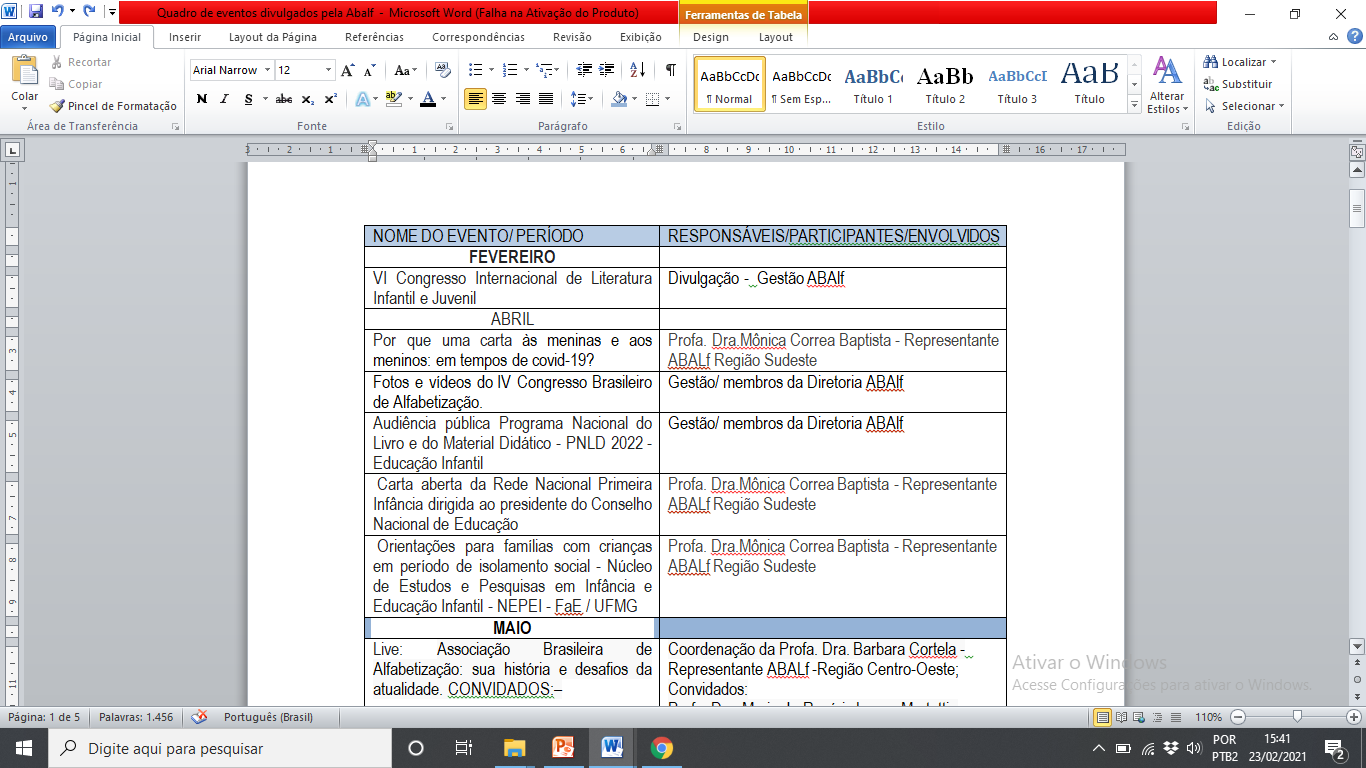 Divulgação
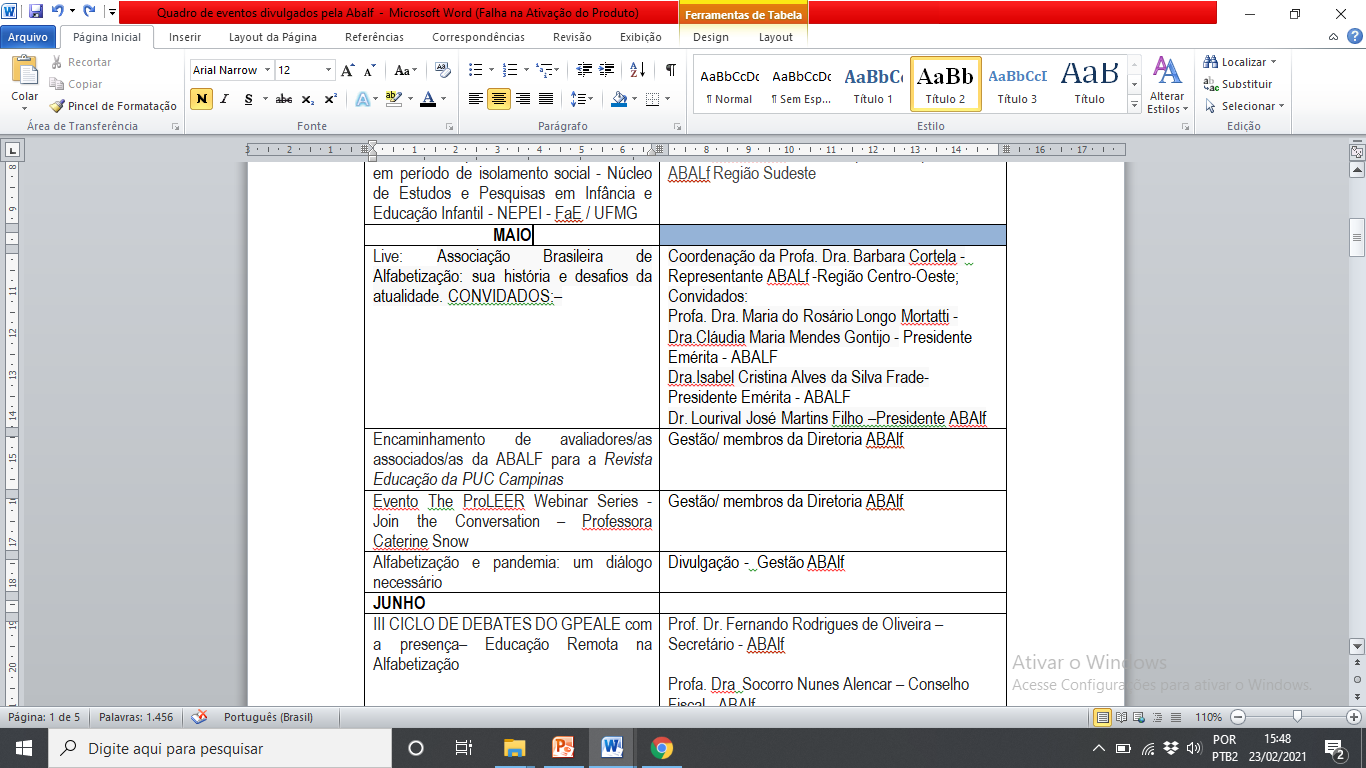 Divulgação
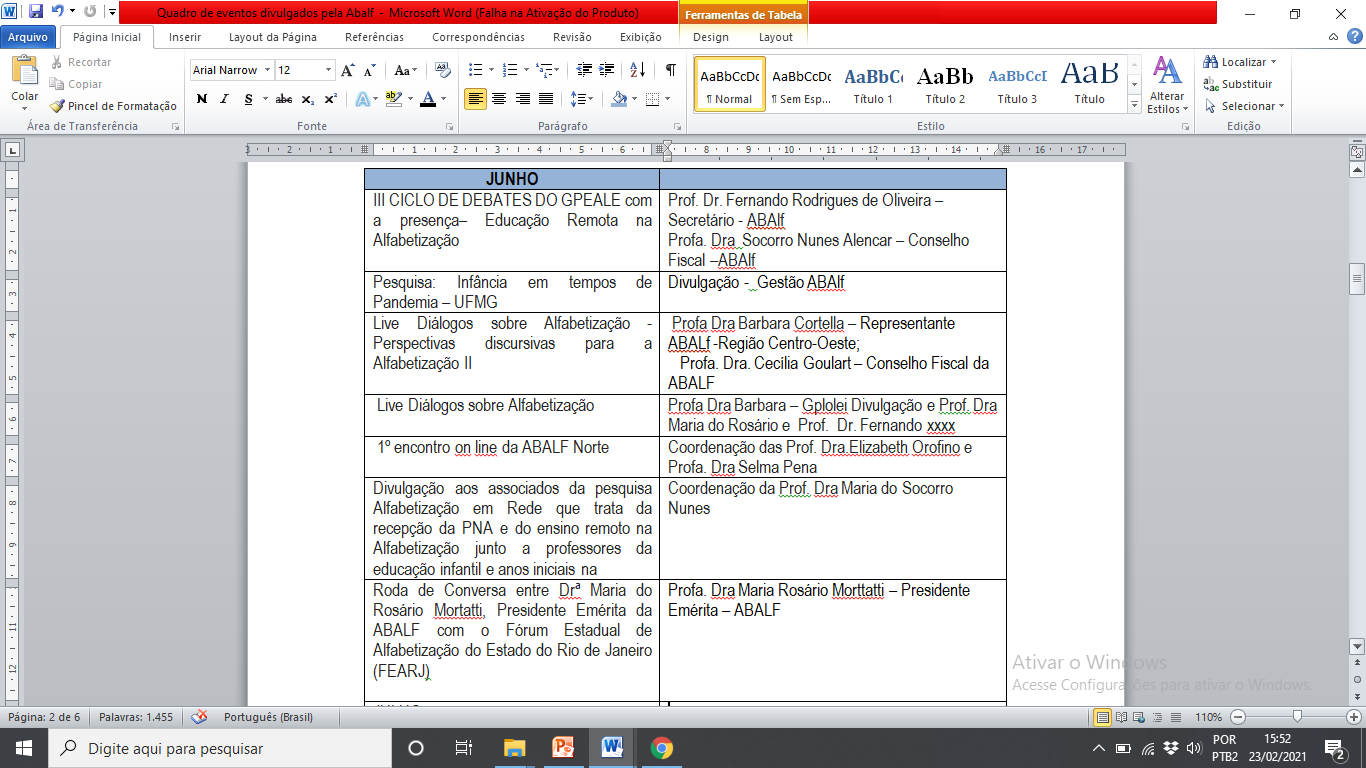 Divulgação
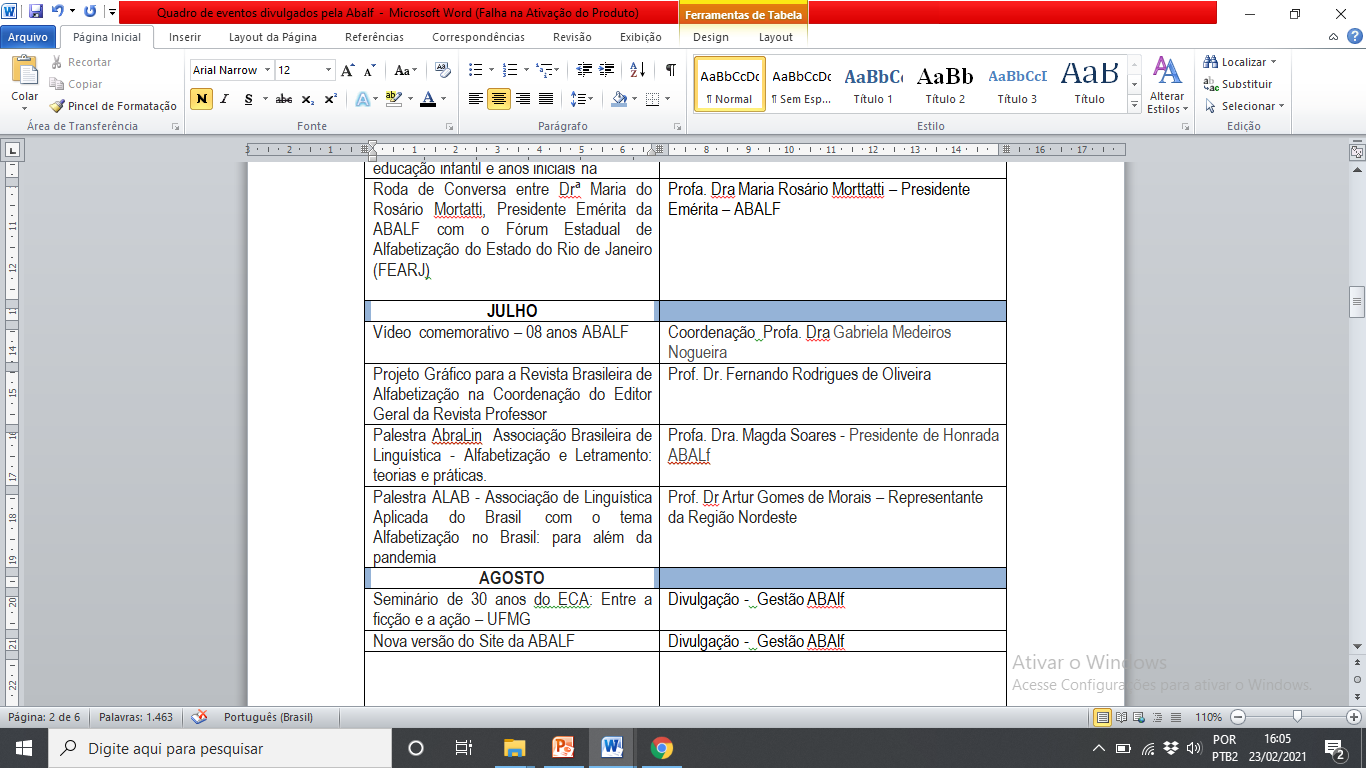 Divulgação
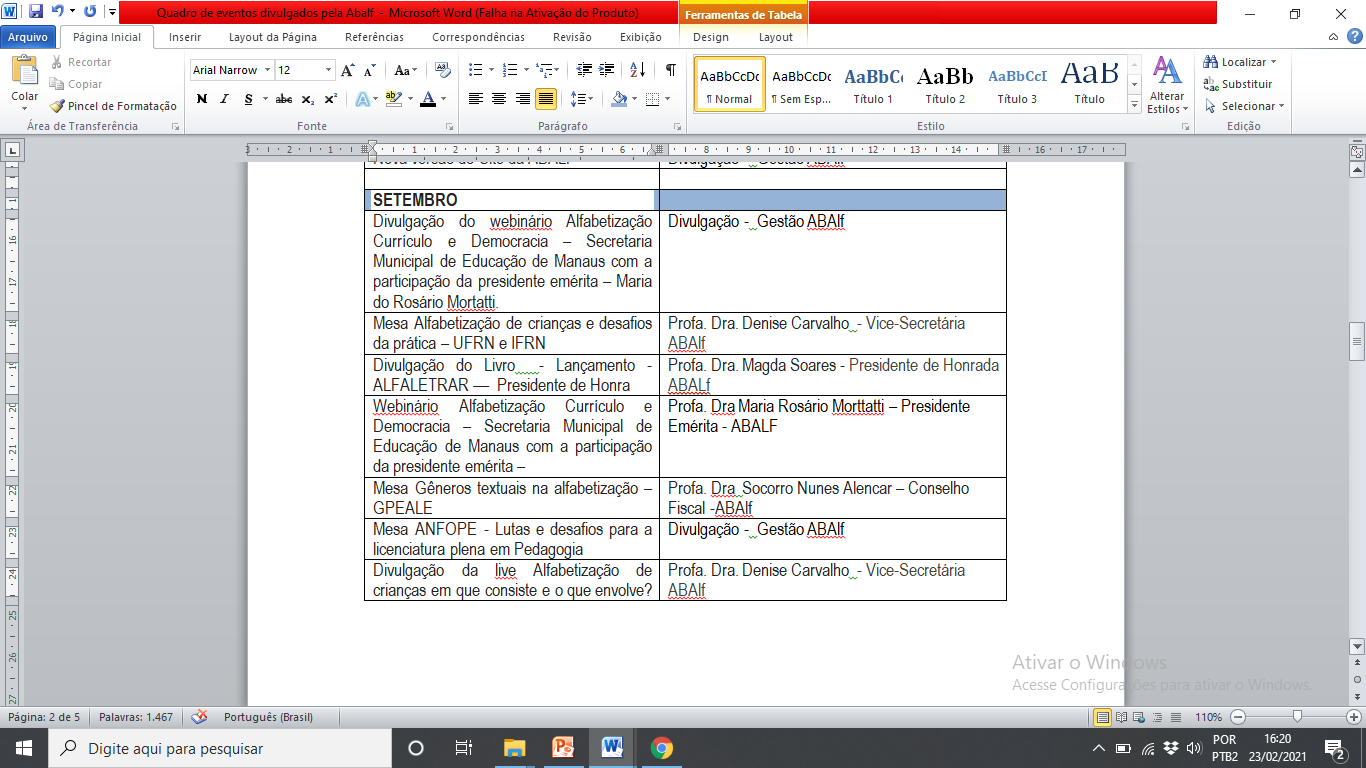 Divulgação
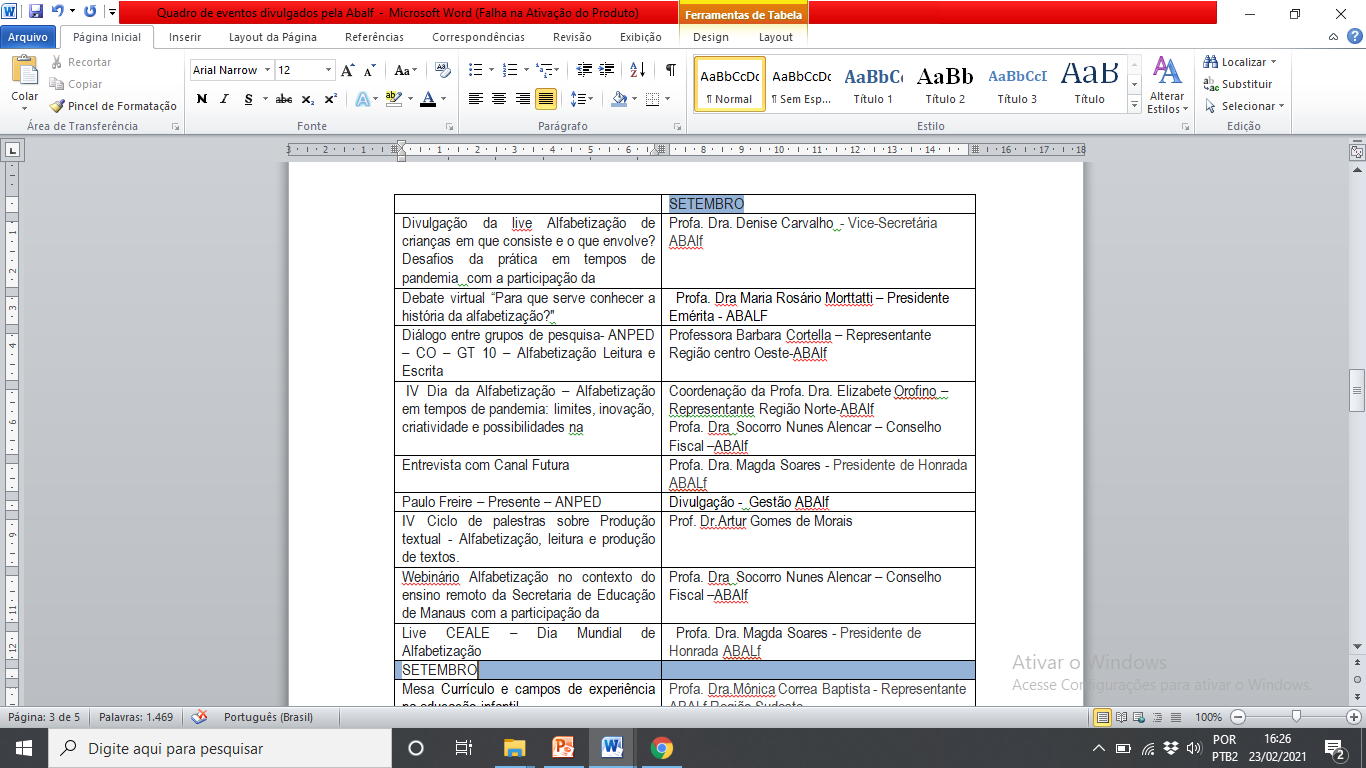 Divulgação
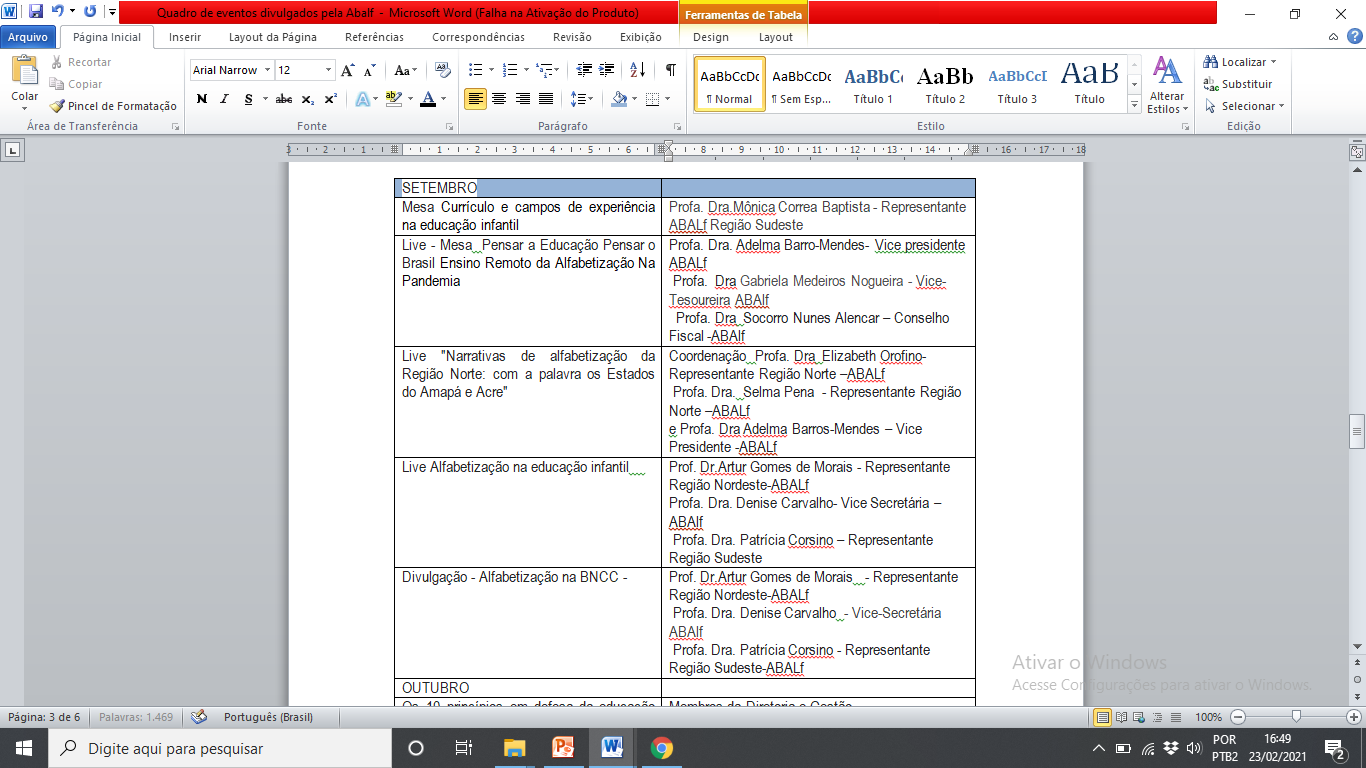 Divulgação
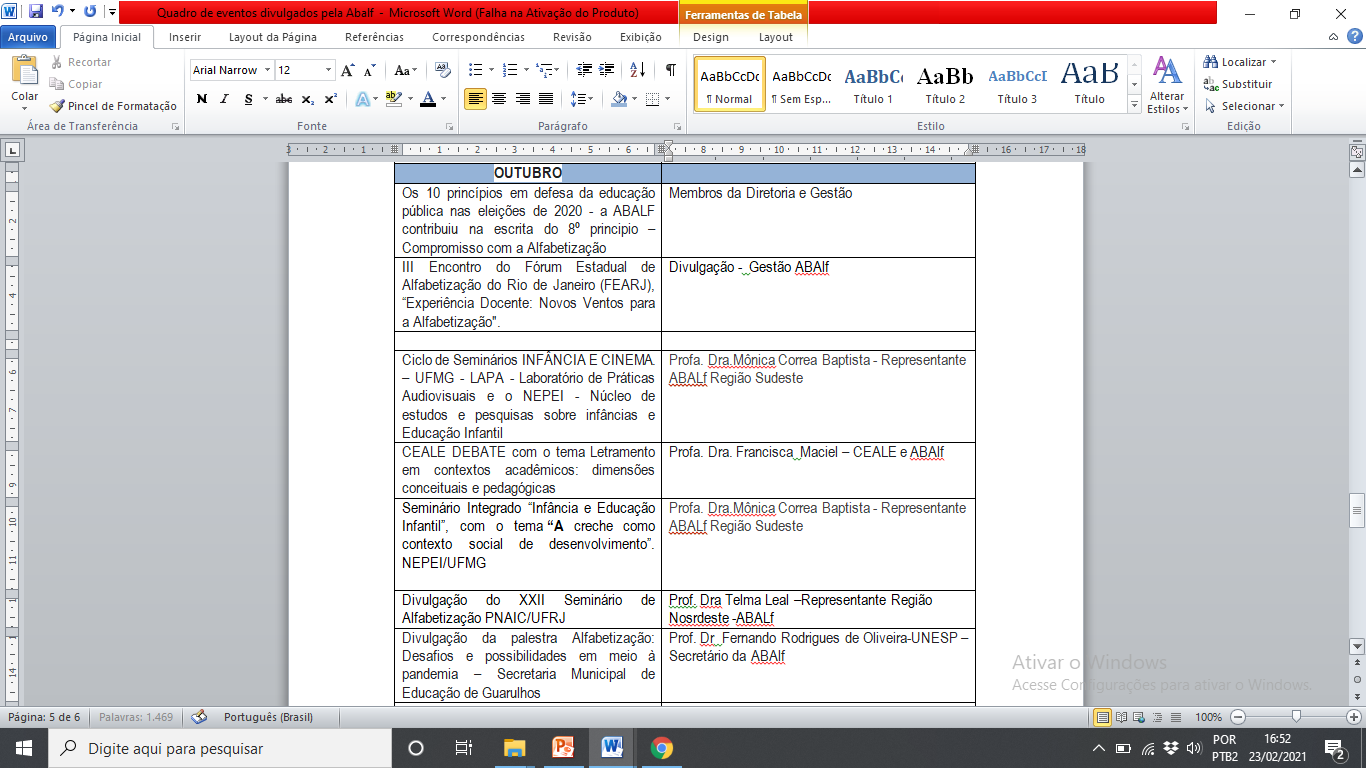 Divulgação
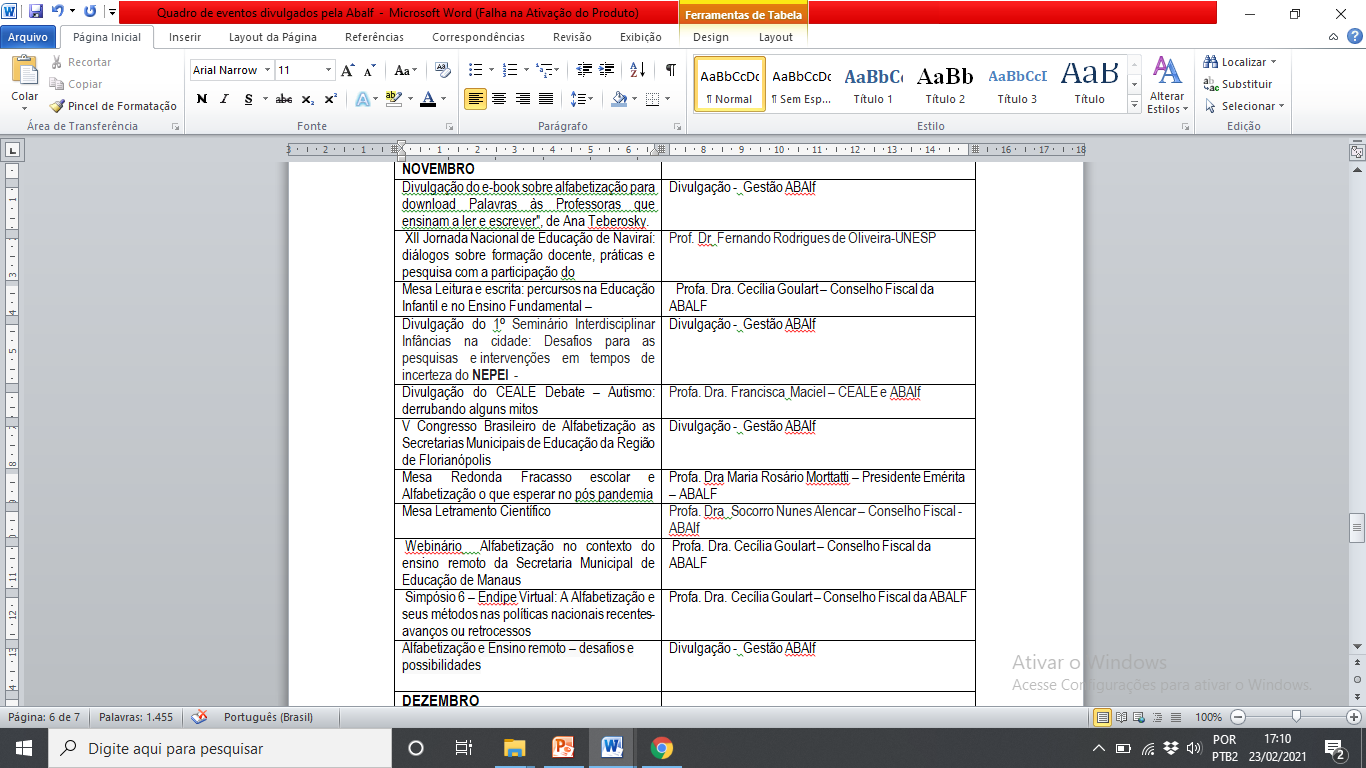 Divulgação
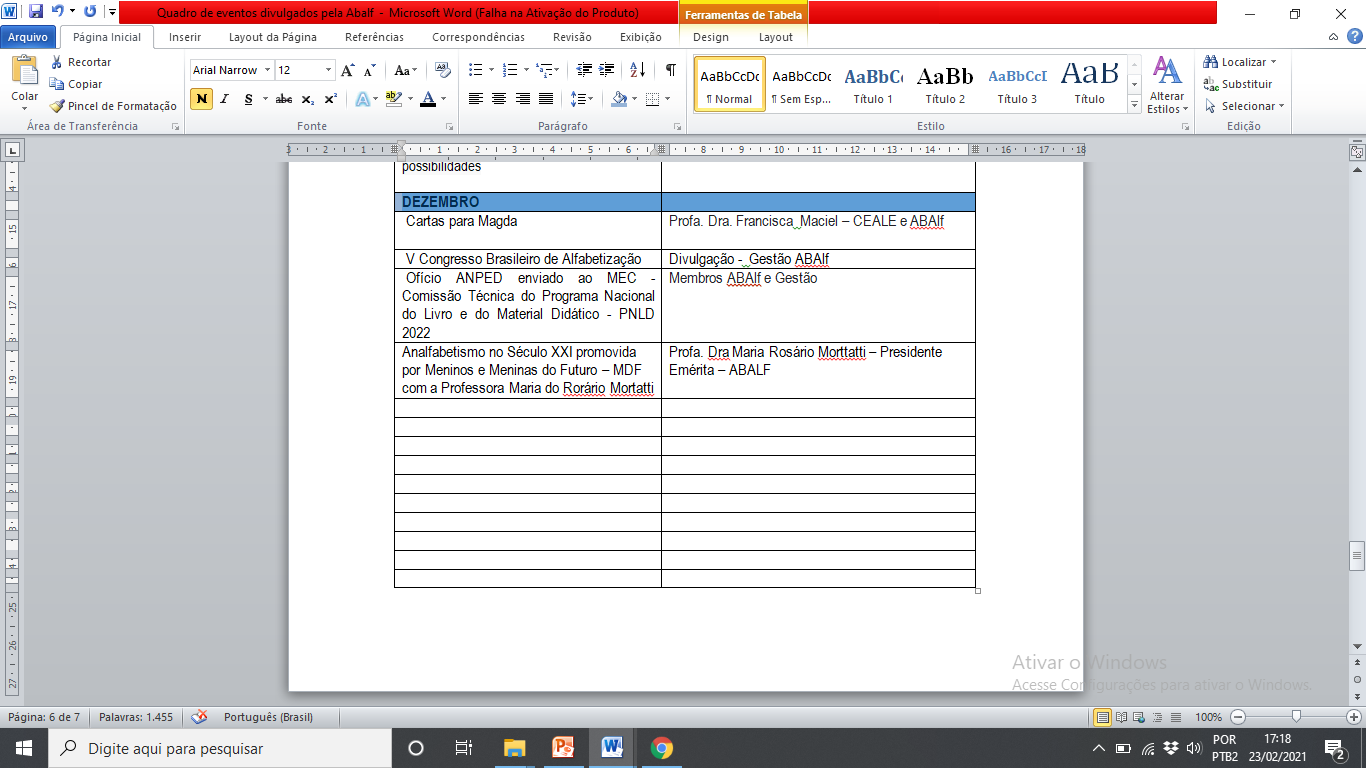